Wycieczka po Szkocji
Przygotowała Agata Basak 2a
Park Narodowy Trossachs
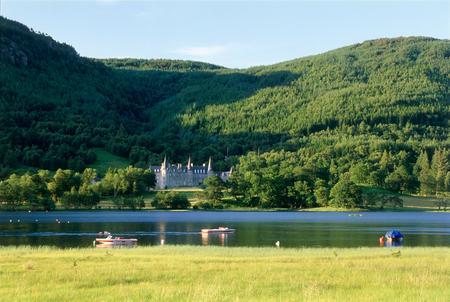 Loch Lomond
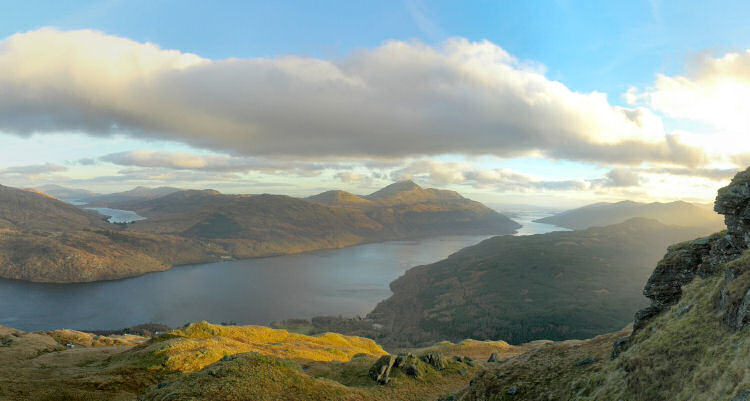 St. Andrew’s University
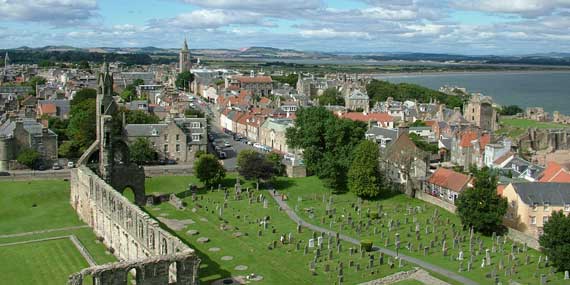 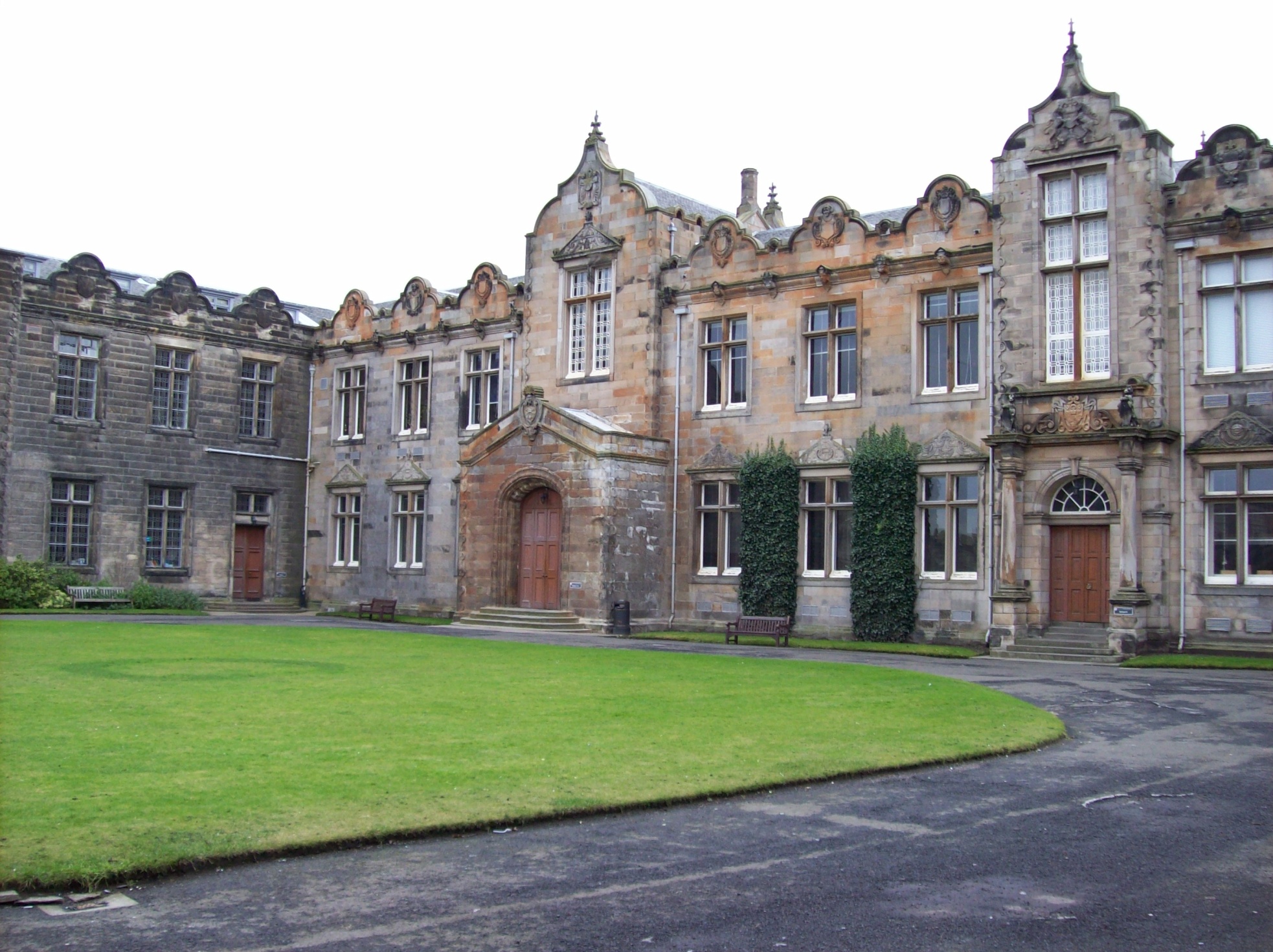 O TYM NIE WIEDZILIŚCIE, CZYLI…
DZIWNA TRADYCJA St. Anrew’s university
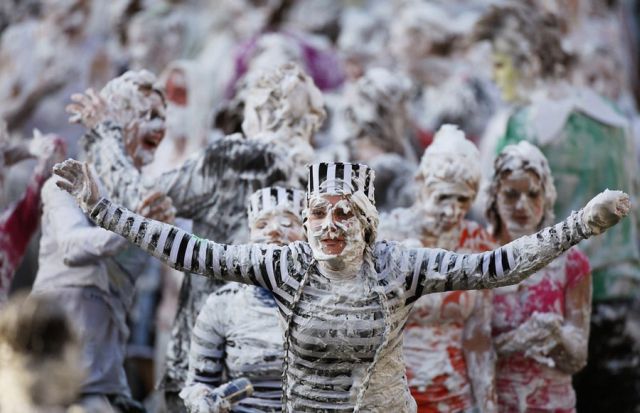 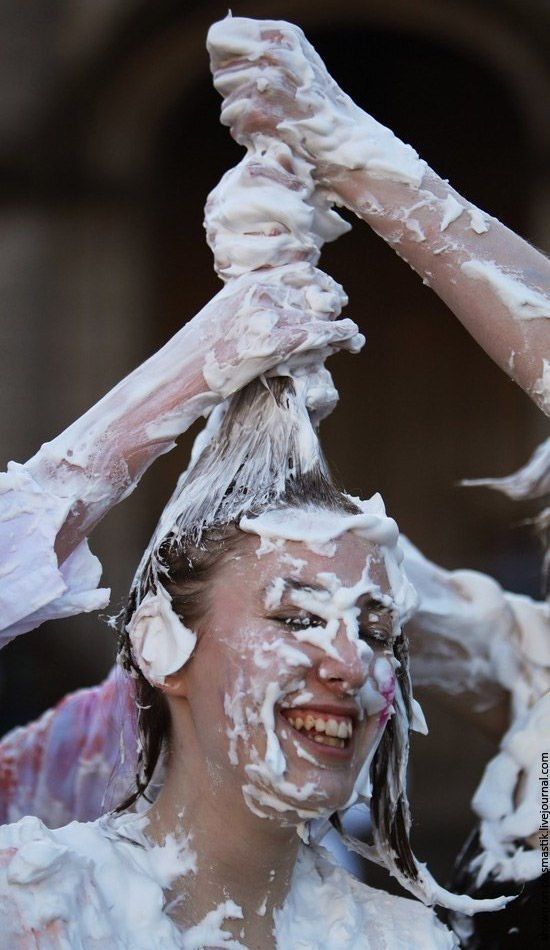 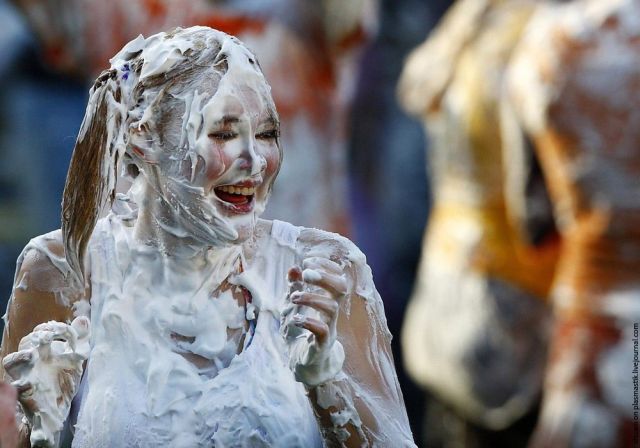 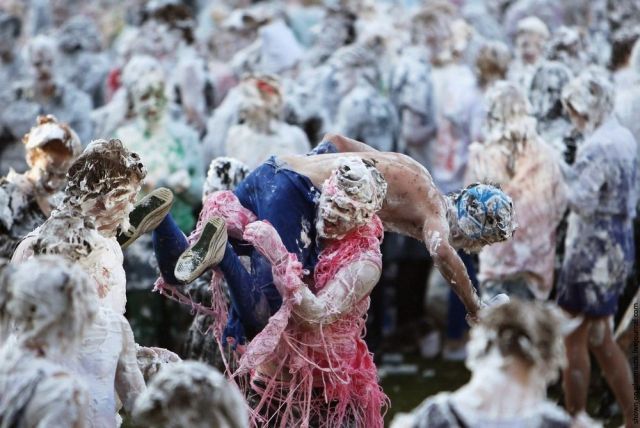 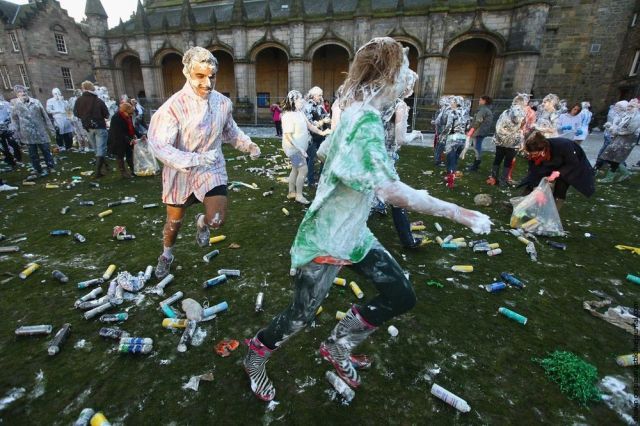 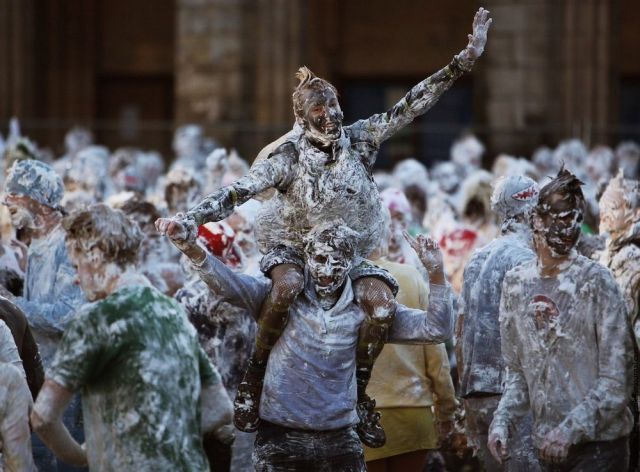 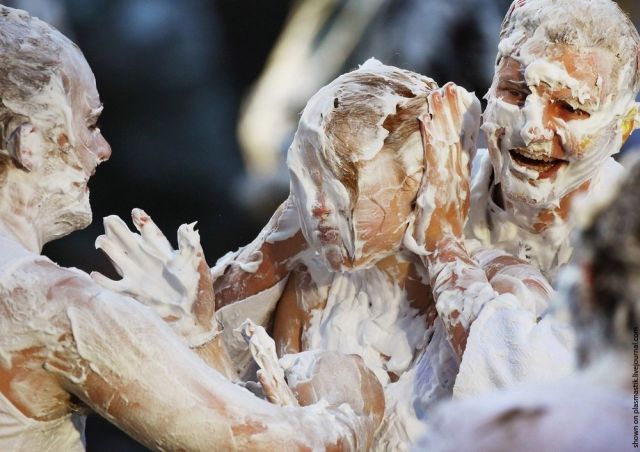 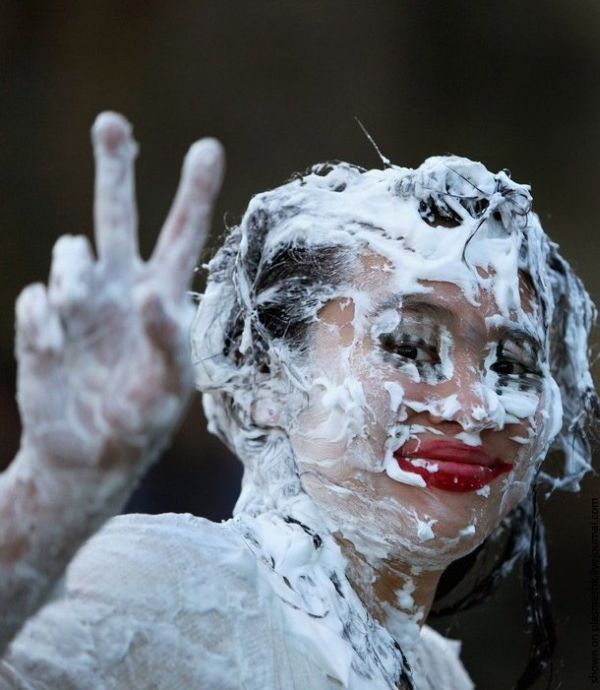 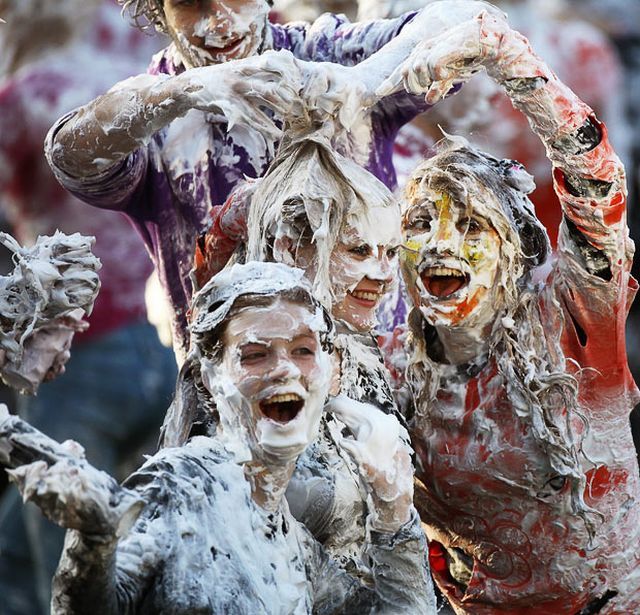 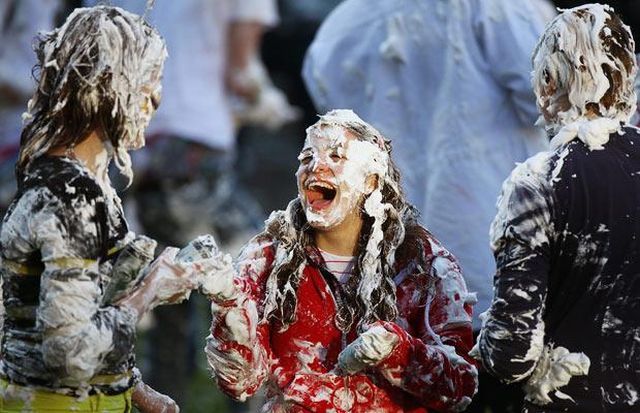 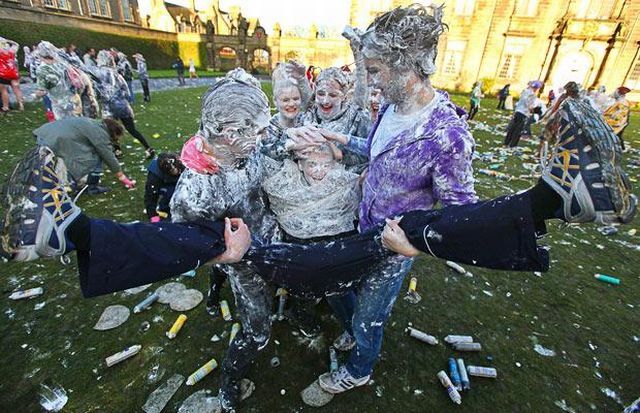 Stirling City
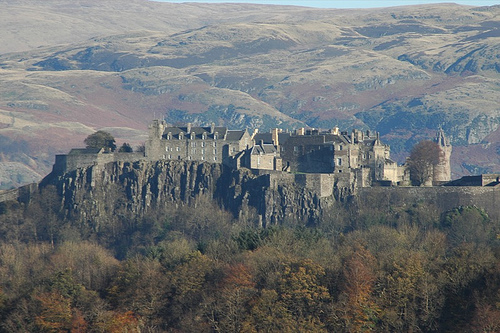 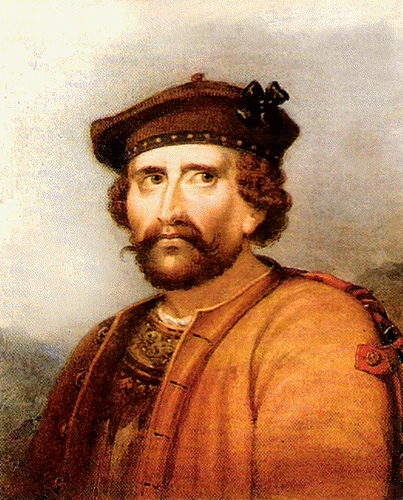 Rob Roy
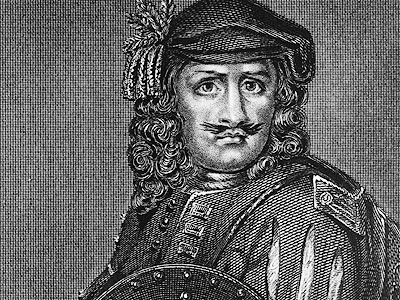 Dziękuję za uwagę
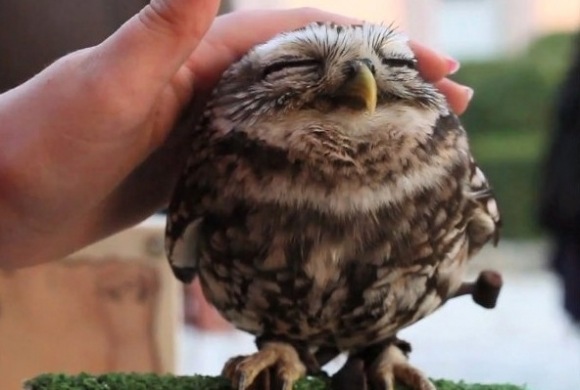